SM connect
WVD 09/2013
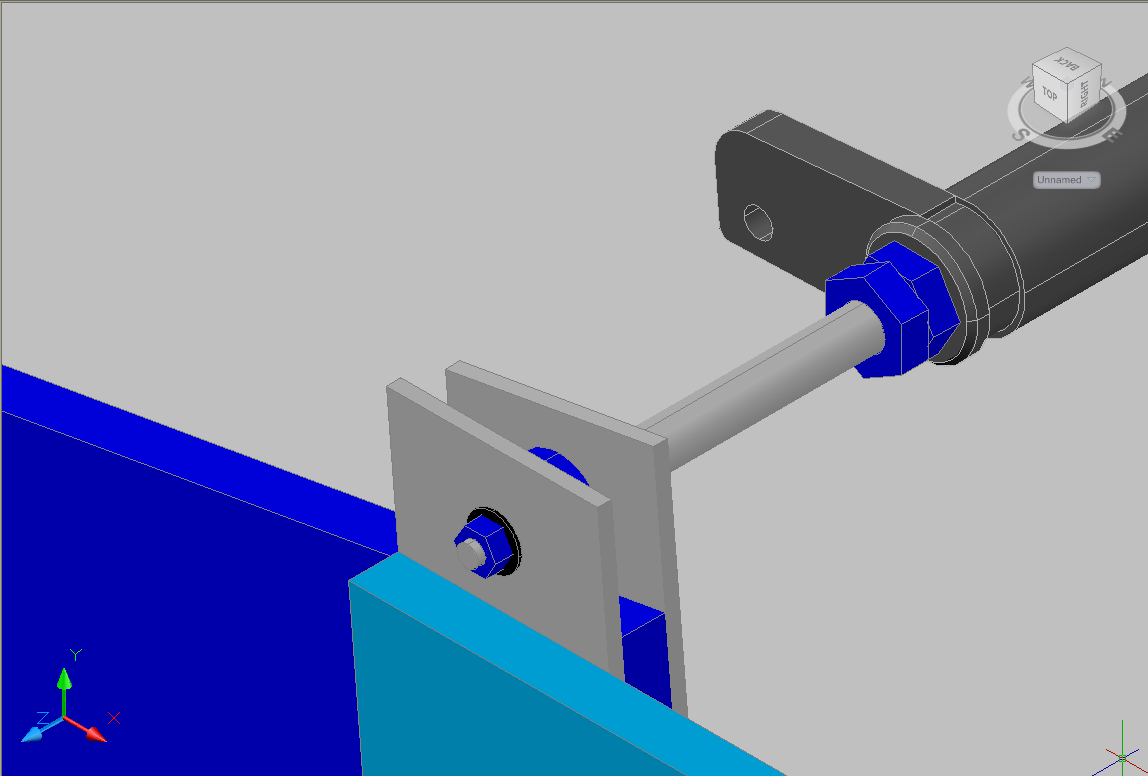 Nut M24
Extension M24
Spacer nut M12
Belleville M12
Nut M12
195.3 mm
Stud M12
SM connect
WVD 09/2013
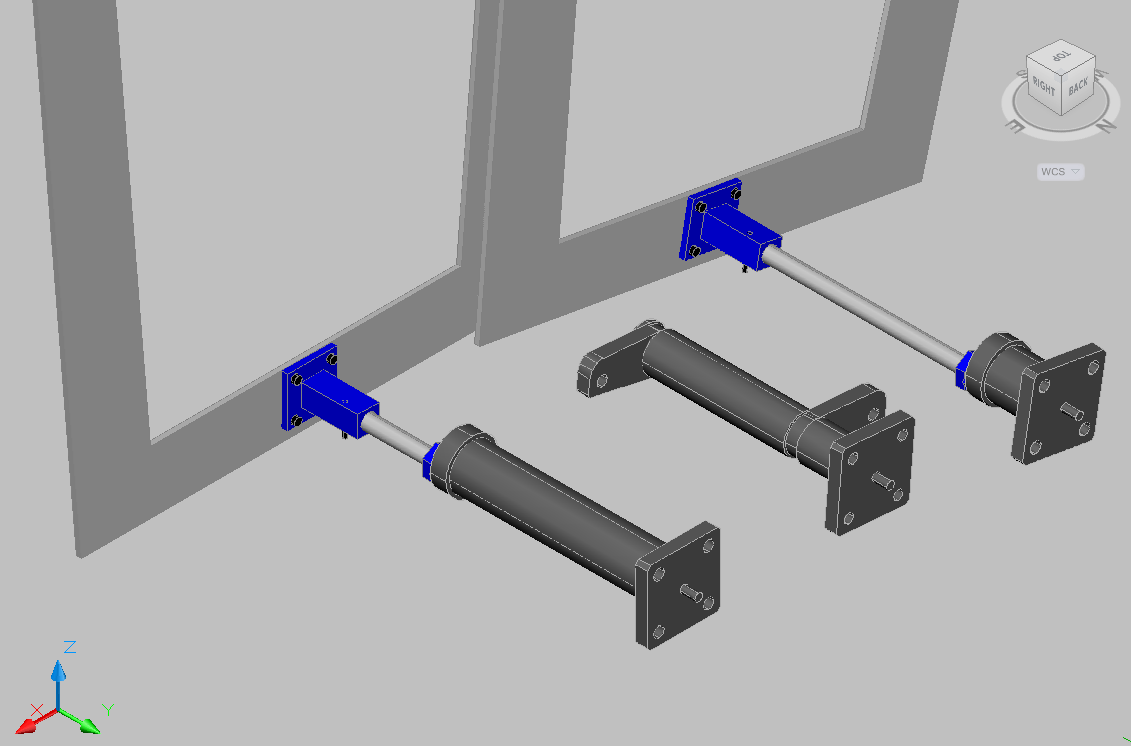 353.3 mm
Screw
143.3 mm
Blocking screw
Block
Nut M24
SM connect
WVD 09/2013
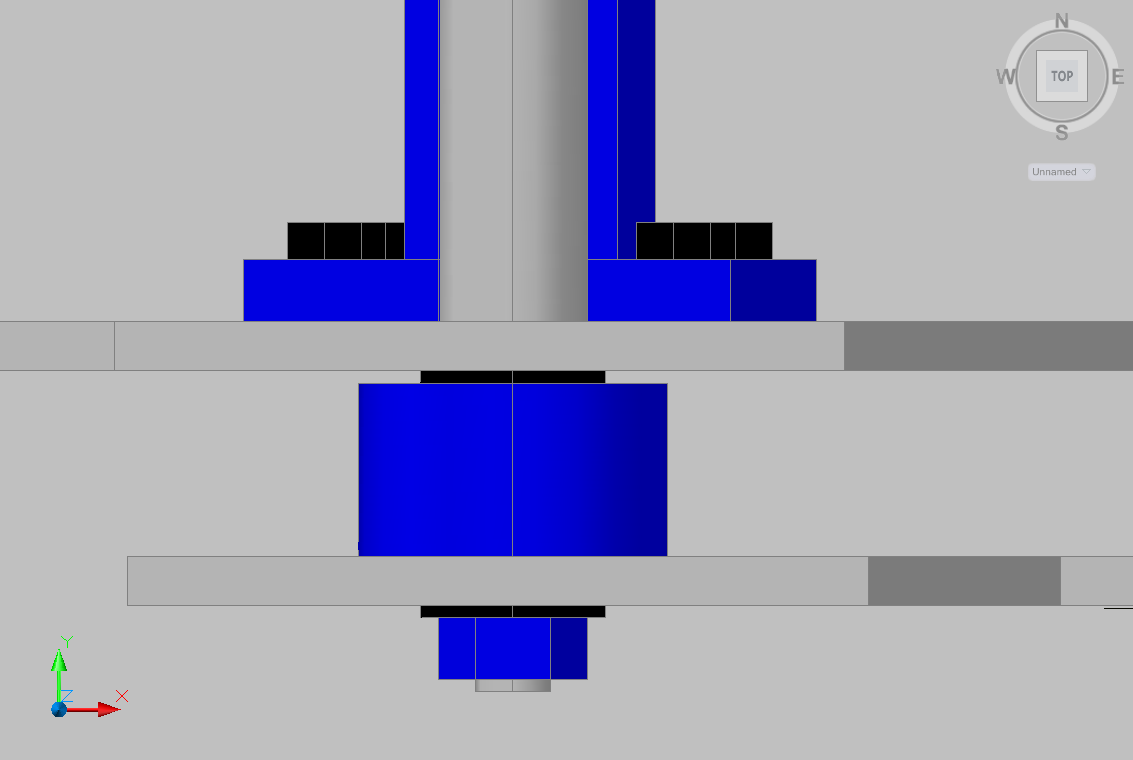 Belleville
30 mm